MMseqs2ultrafast and sensitive sequence comparison
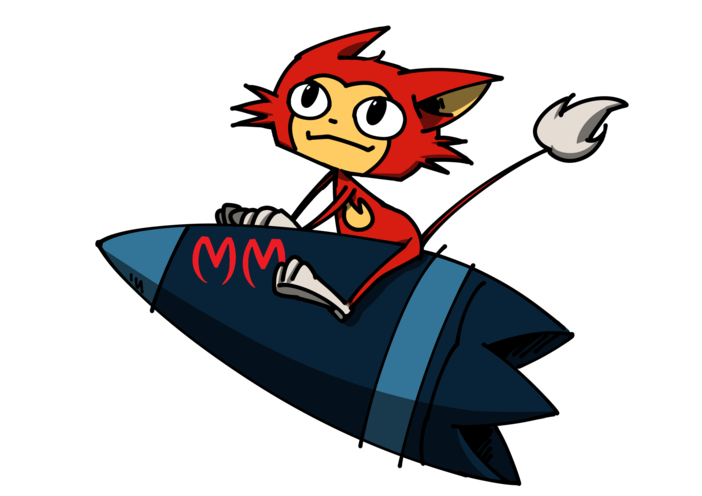 Reference Overload
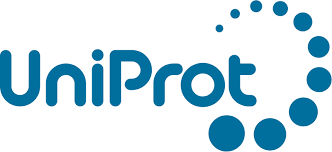 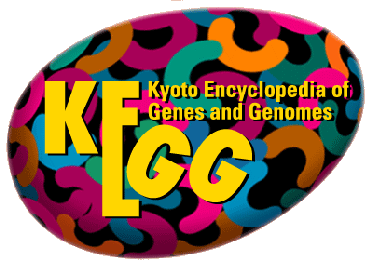 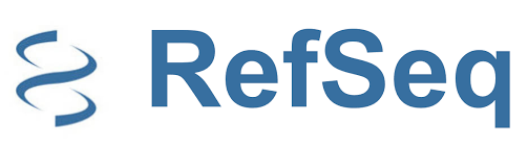 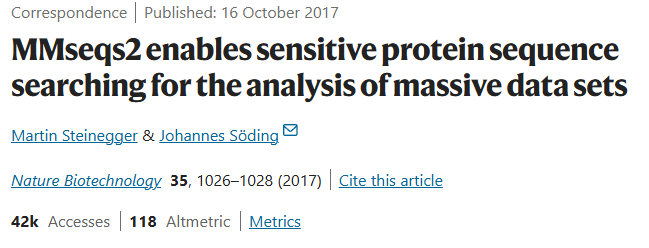 MMseqs2ultrafast and sensitive sequence comparison
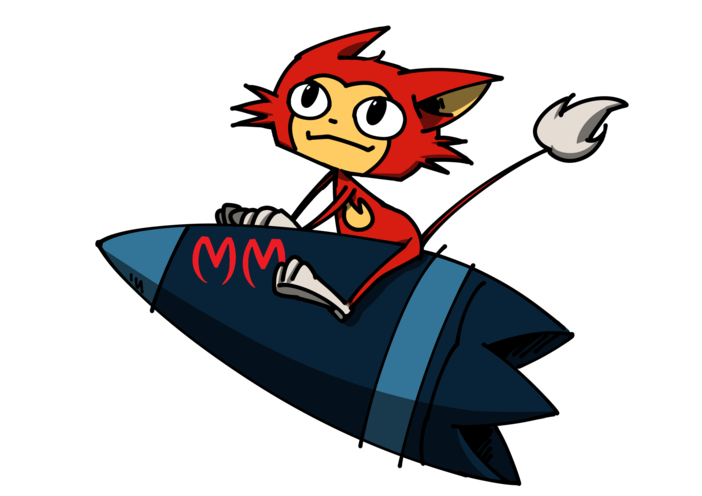 „A good prefilter reduces the search space by a factor of 10^5 while losing few true positives”
10^8 sequences
10^3 sequences
MMseqs2 – in a search of 7-mers
Steinegger, M., Söding, J. MMseqs2 enables sensitive protein sequence searching for the analysis of massive data sets. Nat Biotechnol 35, 1026–1028 (2017). https://doi.org/10.1038/nbt.3988
Alignment propagation
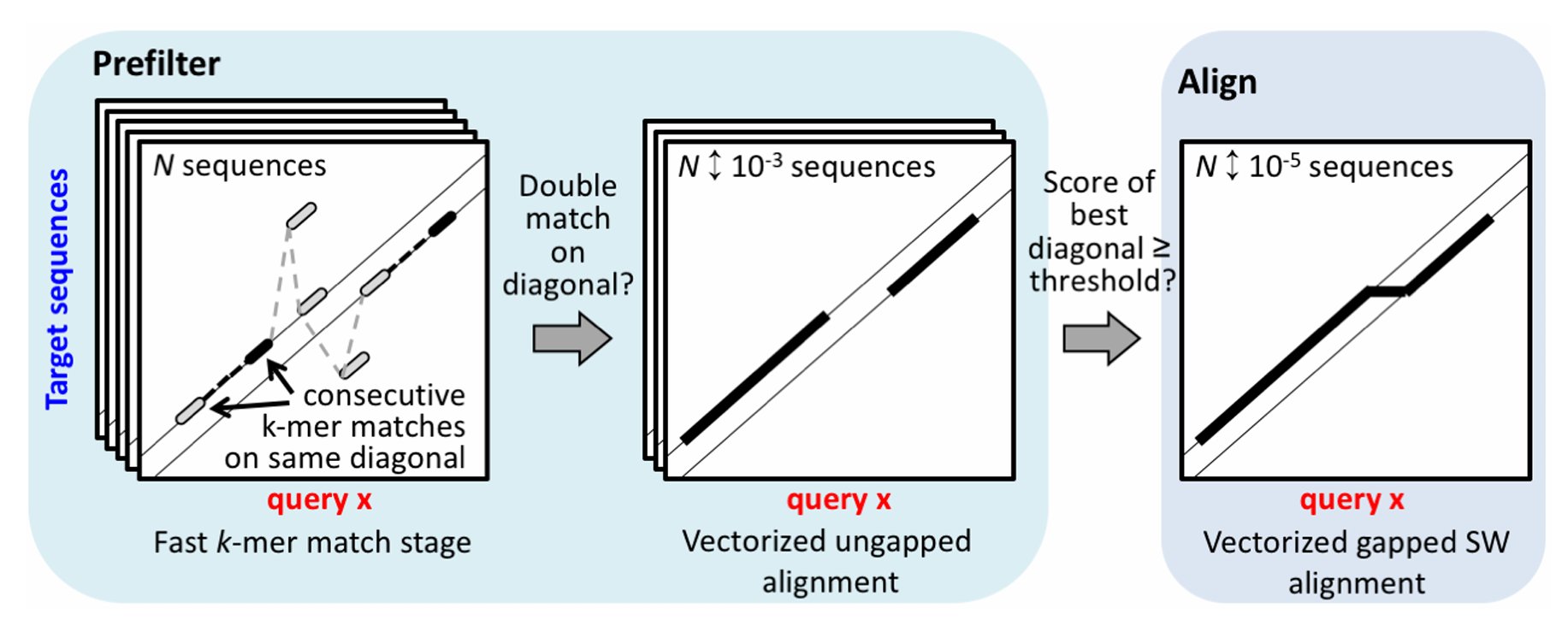 Steinegger, M., Söding, J. MMseqs2 enables sensitive protein sequence searching for the analysis of massive data sets. Nat Biotechnol 35, 1026–1028 (2017). https://doi.org/10.1038/nbt.3988
MMseqs2 vs other algorithms
Steinegger, M., Söding, J. MMseqs2 enables sensitive protein sequence searching for the analysis of massive data sets. Nat Biotechnol 35, 1026–1028 (2017). https://doi.org/10.1038/nbt.3988